SPI-RRT Data Analysis
Data Analysis Examples
Content Overview
Data Management
Country Case studies
2
Data Use: Key Steps
3
Data completion = critical component of quality
Having complete data set important for analysis and impact
Scores for each question in each section (1-8) of the checklist (No N/A)
Comments for areas where deficiencies were identified (“Partial” or “No”)
Incomplete data can lead to bias
Are there any gaps? Why?
Need additional training of auditors? 
Review of the national guidelines, study protocol and SPI-RRT user guide
Making process more efficient and complete
4
[Speaker Notes: Animate >
Newly diagnosed # missing
% of newly diagnosed tested missing
Animate >
Missing VL > Why?]
Data Management
5
Excel Template for Paper-based Forms
6
SPI-RT Audit Tools
7
Real-time Access to SPI-RT Site Audits Data
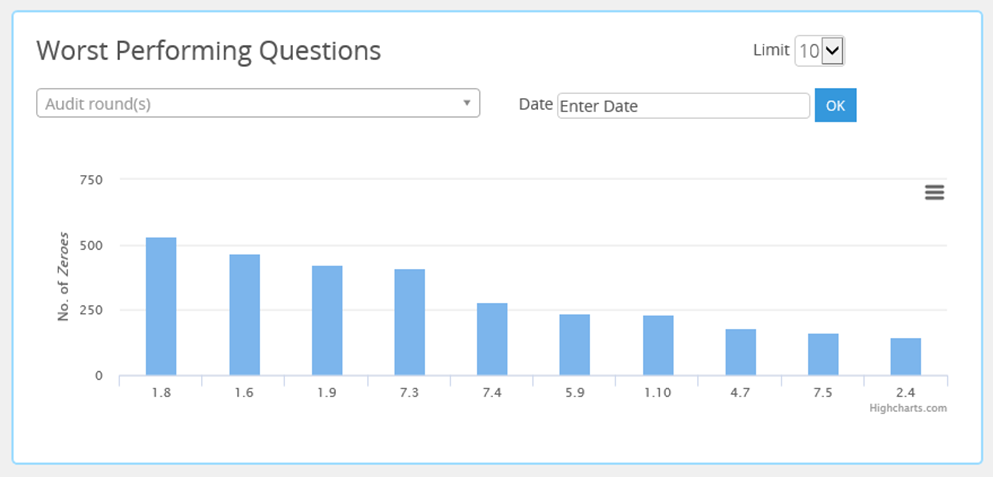 8
Country Case Studies
Monitoring Impact
9
SPI-RT Audit Data - Baseline to Q4 Audits (N = 334) Country X
10
Monitoring Impact – Country X
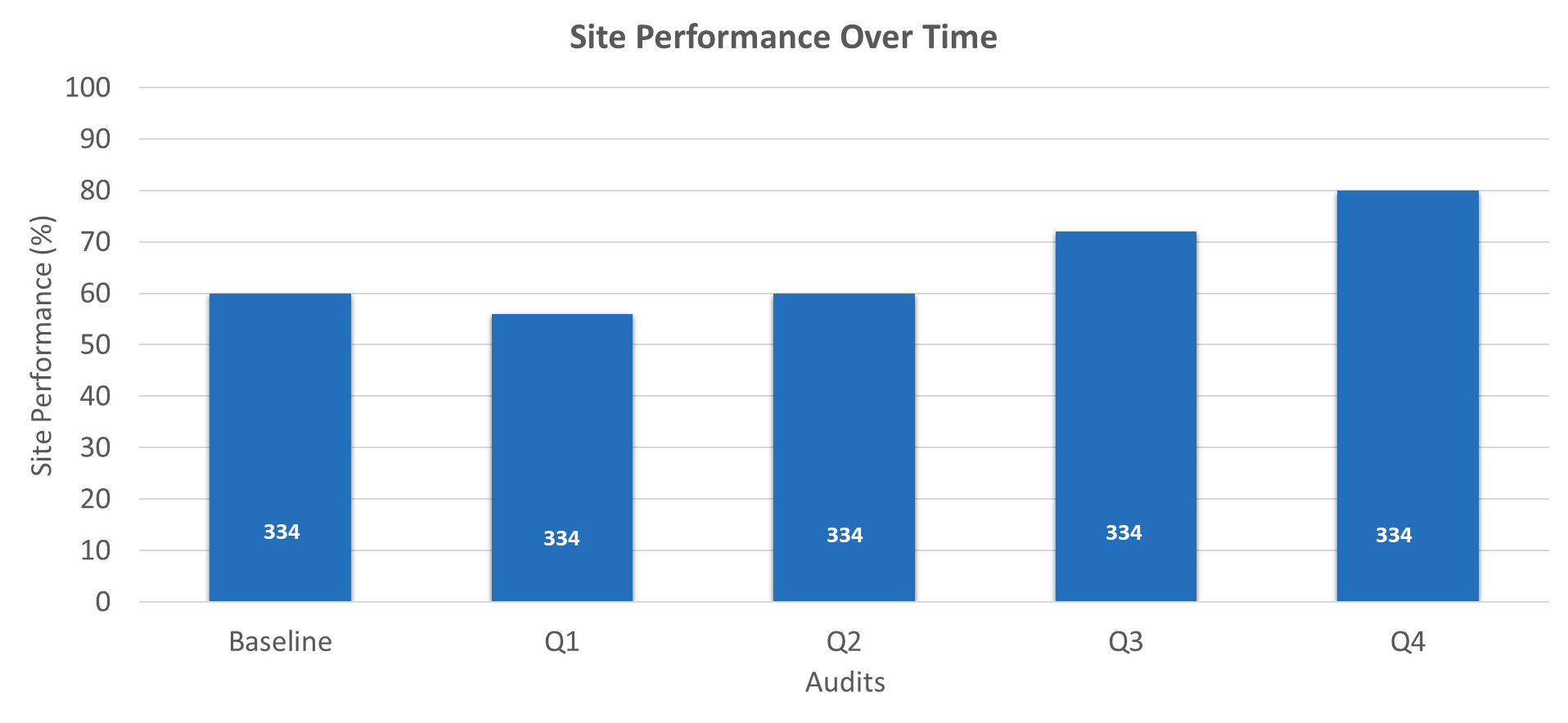 11
Progress of Sites from Baseline to Q4 Audits - Country X
12
[Speaker Notes: Shift due to bias possible bias during baseline audit. It was performed by someone who was an IP  familiar with the site and has close relationship with the staff. They oversee the QA activities for the site and the outcome may reflect poorly on their overall performance. That’s why the user guide was developed to assess a site against a set of QA standards and eliminate any bias.]
Progress of Sites from Baseline to Q4 Audits – Country X
13
Site Audit Data from Baseline to Last Audit (N = 830)
14
Mean Performance of Quality Standards Across 17 Testing Points -Country Y
15
[Speaker Notes: The figure above shows the eight quality standards, which includes recency, that were assessed at each testing point. Documentation (post-testing) and safety are two of the areas where gaps were identified. Personnel training and certification is the quality standard with the lowest score because the testers did not have any documentation of training and there is no program in place to certify testers. Although there are challenges at sites, the sites do have some quality assurance measures in place such as testing job aides, national guidelines, stock management system and understanding of test procedures and a strong PT program.]
SPI-RRT Scores for 17 Testing Points – Country Y
16
[Speaker Notes: The figure above shows the assessment scores for each testing point. Site like Site 17 and the Site 8 have strong management systems in place. However, Site 7 needs immediate remediation since the testing point is not set-up to do HTS or Recency testing and the tester does not fully understand HTS test procedures or the recency protocol.]
Overall Testing Point Performance by Levels (N=17) – Country Y
17
[Speaker Notes: The figure above shows the percentage of sites that are at level 0 (n=1), level 1 (n=3) and level 2 (n=13).]